Γλωσσική πολυμορφία και γλωσσική διδασκαλία στο Δημοτικό Σχολείο
Μάθημα 3: Ακαδημαϊκή γλωσσική ικανότητα
Διδάσκουσα: Βασιλάκη Ευγενία
ΠΤΔΕ, Πανεπιστήμιο Θεσσαλίας
μαθησιακοί στόχοι
να συνειδητοποιήσουν οι φοιτητές τη διάκριση του Cummins μεταξύ συνομιλιακής ευχέρειας και ακαδημαϊκής γλωσσικής ικανότητας,
να αναγνωρίζουν βασικά χαρακτηριστικά της ακαδημαϊκής γλώσσας,
να εξοικειωθούν σε θεωρητικό επίπεδο με το πλαίσιο ανάπτυξης της ακαδημαϊκής γλωσσικής ικανότητας δίγλωσσων μαθητών.

Λέξεις κλειδιά: συνομιλιακή ευχέρεια, ακαδημαϊκή γλωσσική ικανότητα, γλώσσα της επιστήμης, καλλιέργεια ακαδημαϊκής γλωσσικής ικανότητας, πλαίσιο στήριξης
2
σχέση μεταξύ γλωσσικής ανάπτυξης και σχολικής επιτυχίας των δίγλωσσων μαθητών: παραδείγματα από Cummins 2005
παράδοξο ανεπτυγμένης επικοινωνιακής ευχέρειας που δεν συνοδεύεται από ανάλογη σχολική επιτυχία 
οι δεξιότητες στη διαπροσωπική προφορική επικοινωνία ερμηνεύονται ως έγκυροι δείκτες της συνολικής ικανότητας στη γλώσσα
η απόδοση μειωμένων γνωστικών ικανοτήτων σε μαθητές που διαφέρουν πολιτισμικά μπορεί να αυτοεπαληθευτεί
3
σχέση μεταξύ γλωσσικής ανάπτυξης και σχολικής επιτυχίας των δίγλωσσων μαθητών:ένα παράδειγμα από τα δεδομένα στην Ελληνική
Τσοκαλίδου 2005
οι τρεις πτυχές της γλωσσικής ικανότητας (Cummins 1996/2005) (1/3)
α. συνομιλιακή (επικοινωνιακή) ευχέρεια: ικανότητα διεξαγωγής μιας συνομιλίας σε περιστάσεις οικειότητας και επαφής, πρόσωπο με πρόσωπο
	χαρακτηριστικά: λεξιλόγιο υψηλής συχνότητας, απλές γραμματικές δομές, υποστήριξη από εξωτερικούς δείκτες (εκφράσεις προσώπου, χειρονομίες, επιτονισμός…) (πλαισιακή στήριξη)
5
οι τρεις πτυχές της γλωσσικής ικανότητας (Cummins 1996/2005) (2/3)
β. διακριτές γλωσσικές δεξιότητες: ειδικές φωνολογικές και γραμματικές γνώσεις καθώς και γνώσεις γραφής και ανάγνωσης που αποκτώνται έπειτα από άμεση διδασκαλία και εξάσκηση, επίσημη ή ανεπίσημη
6
οι τρεις πτυχές της γλωσσικής ικανότητας (Cummins 1996/2005) (3/3)
γ. ακαδημαϊκή γλωσσική ικανότητα: ικανότητα κατανόησης και παραγωγής ολοένα και πιο σύνθετης και απαιτητικής προφορικής και γραπτής γλώσσας
	χαρακτηριστικά: λεξιλόγιο χαμηλής συχνότητας, σύνθετη σύνταξη, αφηρημένες εκφράσεις, κείμενα απαιτητικά από γλωσσική και εννοιολογική άποψη, ακρίβεια και συνεκτικότητα (μειωμένη έως μηδενική πλαισιακή στήριξη)
7
χρόνοι που απαιτούνται για την ανάπτυξη των διαφορετικών πτυχών της γλωσσικής ικανότητας
ερευνητικά δεδομένα από την Αγγλική
επικοινωνιακή ευχέρεια: περίπου 2 χρόνια
ακαδημαϊκή γλωσσική ικανότητα: περίπου 5-7 χρόνια
	γιατί:
 συνήθως απαιτείται αρκετά λιγότερη γνώση της ίδιας της γλώσσας, για να λειτουργήσει κανείς κατάλληλα στη διαπροσωπική επικοινωνία από ό,τι απαιτείται σε εκπαιδευτικές καταστάσεις
 οι ομιλητές της πρώτης γλώσσας δεν μένουν αμετακίνητοι – έτσι τα παιδιά που μαθαίνουν την Αγγλική πρέπει να φτάσουν έναν στόχο που διαρκώς απομακρύνεται
8
χαρακτηριστικά ακαδημαϊκής γλώσσας(Μελέτη Περιβάλλοντος, Δ΄ Δημοτικού)
9
χαρακτηριστικά ακαδημαϊκής γλώσσας
«η γλώσσα των βιβλίων»
λεξιλόγιο: ειδικό λεξιλόγιο (περιεχομένου) και μη ειδικό λεξιλόγιο
*το ειδικό λεξιλόγιο διδάσκεται σε όλους τους μαθητές, καθώς συνδέεται άμεσα με το νέο γνωστικό περιεχόμενο
γραμματικές δομές (παθητική σύνταξη, υποτεταγμένος λόγος, ονοματοποιήσεις, λόγια κλίση)
«η αποκωδικοποίηση (από την πλευρά του μαθητή) σημαίνει τον εντοπισμό των βασικών γλωσσικών κατηγοριών και την οργάνωσή τους σε ένα συνεκτικό δίκτυο π.χ. ποιες είναι οι διαδικασίες, τα μέσα, οι φορείς, οι συνθήκες που επιτρέπουν την εμφάνιση ενός φαινομένου και ποια τα αποτελέσματά του» (Αραποπούλου & Γιαννουλοπούλου 2001)
10
χαρακτηριστικά ακαδημαϊκής γλώσσας:ο λόγος των επιστημών
τεχνικότητα (είτε με χρήση λέξης που προέρχεται από την καθομιλούμενη γλώσσα π.χ. υπόλοιπο είτε με τη δημιουργία μιας καινούργιας λέξης π.χ. φωτοσύνθεση)
αφαιρετικότητα (ονοματοποιήσεις π.χ. η ρύπανση των θαλασσών από τα απόβλητα των εργοστασίων: δράσεις  διαδικασίες)
λεξική πυκνότητα (πληθώρα λέξεων περιεχομένου και σχετική απουσία γραμματικών λέξεων: η αναγκαιότητα λήψης μέτρων για την αντιμετώπιση της ατμοσφαιρικής ρύπανσης)


(: Αραποπούλου, Μ. & Γιαννουλοπούλου, Γ. (2001). Η χρήση της γλώσσας στα μη γλωσσικά μαθήματα: ο λόγος των επιστημών. Στο Α.-Φ. Χριστίδης (επ.) Εγκυκλοπαιδικός Οδηγός για τη Γλώσσα. http://www.komvos.edu.gr/glwssa/odigos/odigos_n.htm)
11
καλλιέργεια της ακαδημαϊκής γλωσσικής ικανότητας
διδακτική καθοδήγηση  πλαισιακή  στήριξη

		ευκαιρίες έκθεσης σε ακαδημαϊκές μορφές γλώσσας
συχνά οι μαθητές αφιερώνουν περισσότερο χρόνο εξασκούμενοι στην αποκωδικοποίηση (εξάσκηση στην αναγνώριση μεμονωμένων φθόγγων και λέξεων) παρά στην ανάγνωση για κατανόηση του νοήματος (μέσω κειμένων που τους προκαλούν το ενδιαφέρον)
μεγαλόφωνη ανάγνωση λογοτεχνικών και πληροφοριακών βιβλίων στο σπίτι (εξοικείωση με τον «καλλιεργημένο λόγο» και σχετικό λεξιλόγιο)  (περιφερειακή γνώση λεξιλογίου ενεργητική γνώση λεξιλογίου)
χρήση στον προφορικό λόγο από τους εκπαιδευτικούς (λεξιλόγιο ενταγμένο σε γλωσσικό περιβάλλον με νόημα, αναδιατύπωση με συνώνυμα)
ακρόαση ηχογραφημένων βιβλίων (εντός και εκτός σχολείου): θετική συσχέτιση με την καλλιέργεια κινήτρων για την ανάγνωση βιβλίων, την ανάπτυξη του λεξιλογίου και των δεξιοτήτων παραγωγής γραπτού λόγου, την εφαρμογή γνωστικών στρατηγικών για την κατανόηση γραπτού λόγου, βλ. Himmele & Himmele 2009)
ενίσχυση της καλλιέργειας και χρήσης της πρώτης γλώσσας στο οικογενειακό περιβάλλον
12
συστηματική διδασκαλία της γλώσσας στόχου (δι)γλωσσική επίγνωση
ανάπτυξη ακαδημαϊκής γλωσσικής ικανότητας
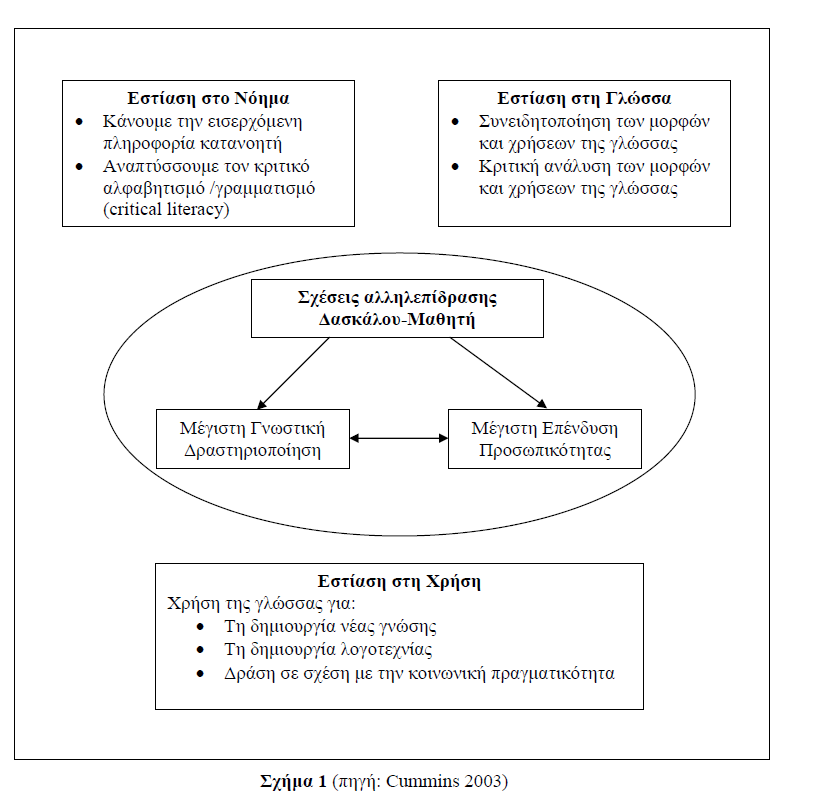 13
ανάπτυξη  ακαδημαϊκής γλωσσικής ικανότητας
εστίαση στο νόημα: παροχή ευκαιριών στους μαθητές για να επεξεργάζονται γλώσσα και έννοιες που έχουν νόημα γι’ αυτούς
εστίαση στη γλώσσα: παροχή ευκαιριών στους μαθητές για να κατανοήσουν βαθύτερα τις γλώσσες που μιλούν
αλλά και πώς η χρήση της γλώσσας διαπλέκεται με τις σχέσεις εξουσίας που επηρεάζουν τη ζωή τους
εστίαση στη χρήση της γλώσσας: παροχή ευκαιριών στους μαθητές να χρησιμοποιούν αποτελεσματικά τις γλώσσες τους, ώστε να συνδεθούν με άλλους ανθρώπους και να διακριθούν στον κόσμο όπου ζουν
γνωστικές απαιτήσεις δραστηριοτήτων και πλαισιακή στήριξη
15
γνωστικές απαιτήσεις δραστηριοτήτων και πλαισιακή στήριξη (Σκούρτου , Βρατσάλης & Γκόβαρης 2004:82)
κάθετος άξονας: απλές νοητικά μη απαιτητικές δραστηριότητες που διεκπεραιώνονται με αυτοματοποιημένο τρόπο  νοητικά απαιτητικές δραστηριότητες που για να διεκπεραιωθούν απαιτείται η ενεργοποίηση ανώτερων νοητικών διαδικασιών
οριζόντιος άξονας: γενναιόδωρη παροχή βοηθημάτων στήριξης  σχεδόν μηδενική παροχή βοηθημάτων στήριξης: οι δραστηριότητες κατανοούνται και διεκπεραιώνονται στη βάση λεκτικά διατυπωμένων οδηγιών
βοηθήματα στήριξης: εικόνες, σχεδιαγράμματα, εποπτικά υλικά, παραδείγματα, συνεργατική μάθηση, πρώτη γλώσσα μαθητή κ.ά.
16
γνωστικές απαιτήσεις δραστηριοτήτων και πλαισιακή στήριξη
βασικός στόχος είναι η παροχή τέτοιων βοηθημάτων στήριξης ώστε, χωρίς να μειώνεται το νοητικό επίπεδο γνωστικά απαιτητικών δραστηριοτήτων,
να εξασφαλίζεται η ενεργός εμπλοκή του μαθητή και
να αποτρέπεται η απόσυρσή του από τη μάθηση λόγω του υψηλού βαθμού δυσκολίας 
	 γλώσσα και περιεχόμενο μπορούν να κατακτηθούν πιο αποτελεσματικά, όταν οι μαθητές προκαλούνται μεν νοητικά, αλλά λαμβάνουν τη γλωσσική και πλαισιακή υποστήριξη που απαιτείται για την επιτυχή εκτέλεση του σχολικού καθήκοντος  (Cummins, 1996/2005: 109).
17